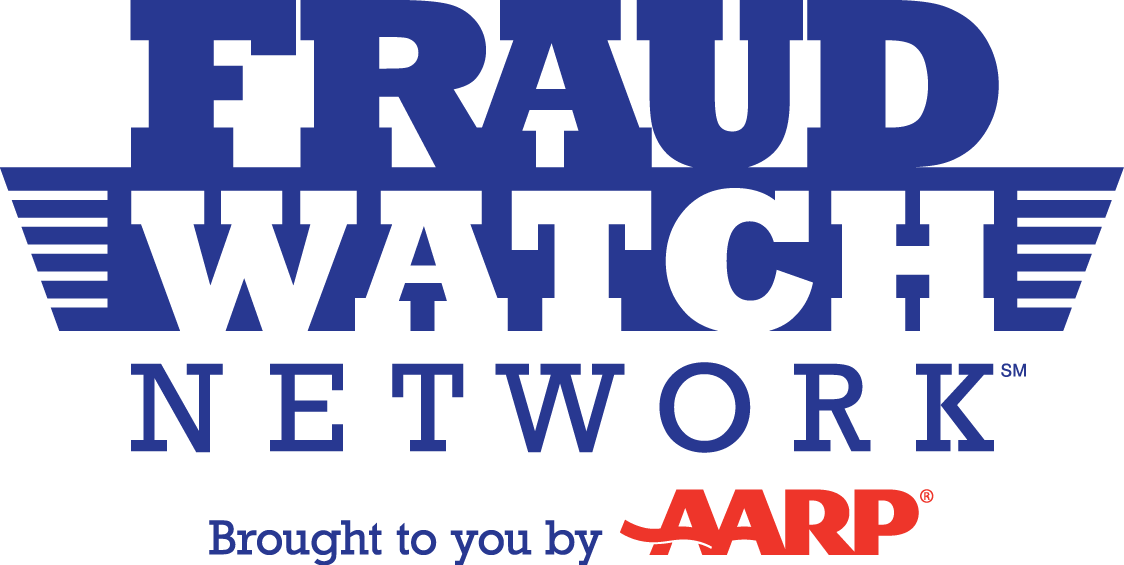 PPCUG General Meeting
March 20, 2017
[Speaker Notes: Over the years, AARP has worked to educate members about how to protect themselves from fraud. State offices have done scam jams and recruited fraud fighters, E&O has produced anti-fraud materials, our publications cover it regularly, and the Foundation runs a Fraud Fighter program that proactively reaches out to people who fit a victim profile to provide them with ammunition to defend themselves. Why has this work continued, even during times when it was not recognized as a high priority of the organization? Because it resonates with our members, and can provide us with opportunities to engage with people who have turned away from us for any number of reasons. 

For this reason, we launched the Fraud Watch Network as a pilot campaign. It’s a pretty basic concept:  

Identity theft, investment fraud and scams rob millions of Americans of their hard-earned money.  
 
AARP is launching the Fraud Watch Network to give people the resources to spot and avoid ID theft and fraud so they can protect themselves and their families.]
Protect Yourself From Identity Theft
Don’t Carry Your Social Security Card 

Even exposing the last 4 digits can put you at risk for Fraud

Protect you Medicare Number Too

It’s worth more than Credit Card numbers on the black market
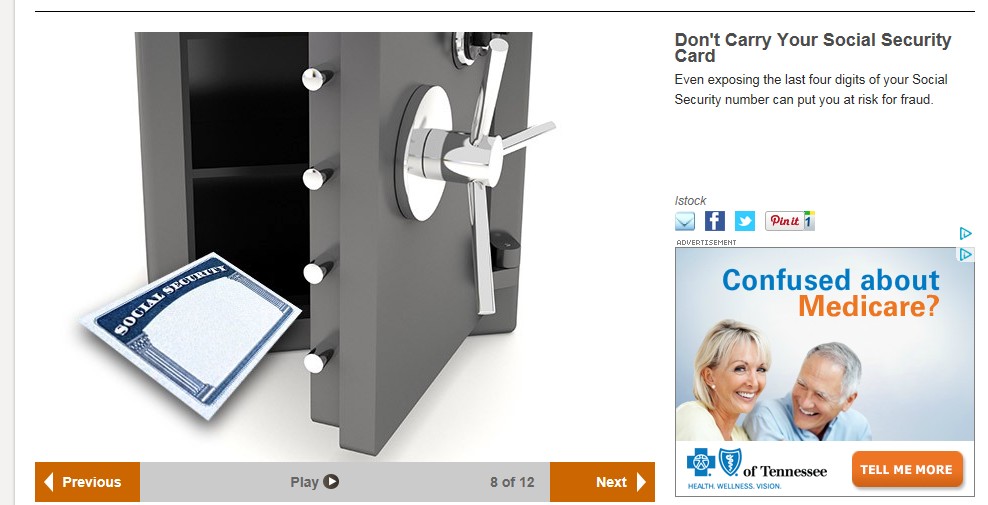 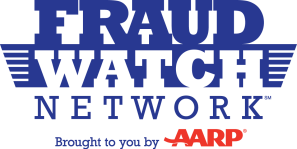 [Speaker Notes: READ SLIDE]
Protect Yourself From Identity Theft
Never Leave Personal Information Visible in Your Car

19 percent of Americans 18 to 49 admitted they have left their wallets or purse in their locked cars recently. Seniors are better with only 8 percent for those over 50 that did.
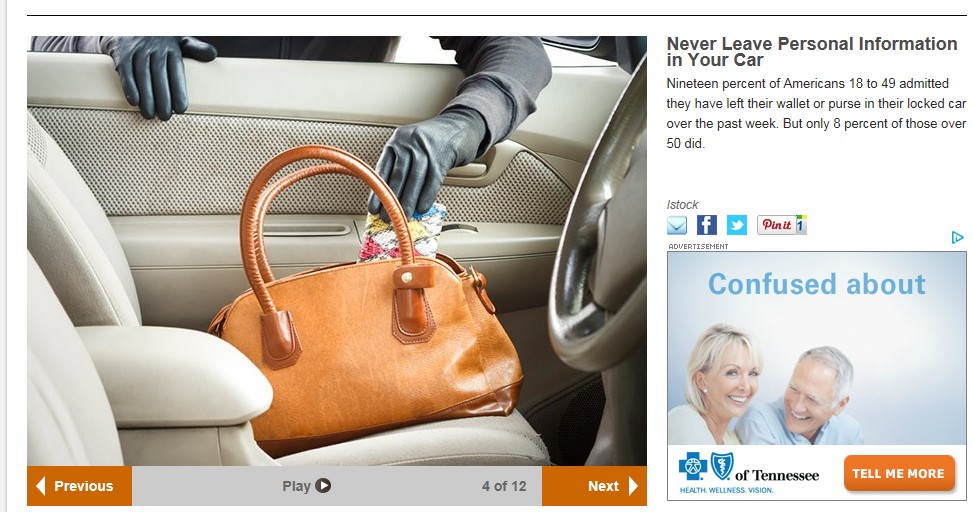 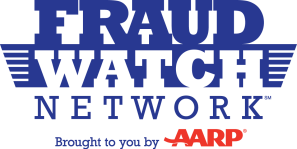 [Speaker Notes: READ SLIDE]
Protect Yourself From Identity Theft
Shred Documents Containing Personal Information

This includes credit card statements, tax forms and medical bills. Only 41% of survey respondents age 50 and older shred documents regularly
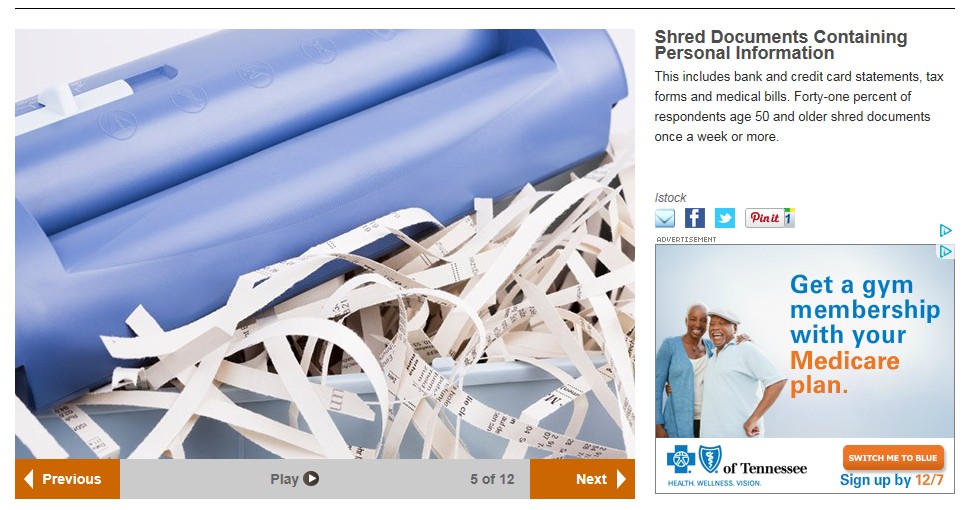 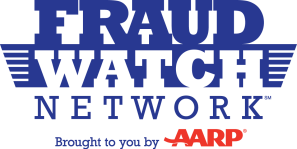 [Speaker Notes: READ SLIDE]
Protect Yourself From Idenity Theft
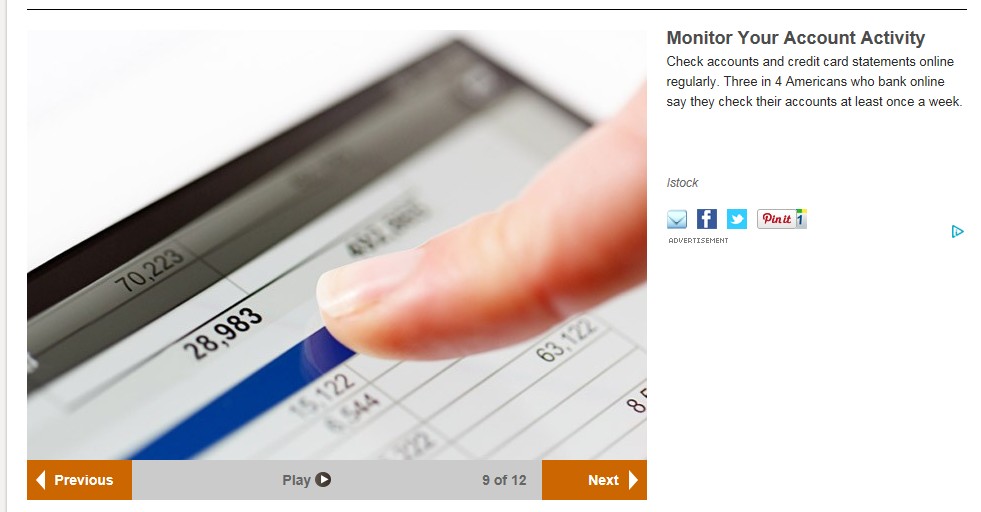 Monitor Your Account Activity

Check account and credit card statements regularly. Monitor online if you can. 75% Of Americans who bank online say they check their accounts weekly
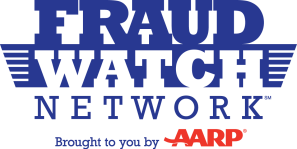 [Speaker Notes: READ SLIDE]
Protect Yourself From Identity Theft
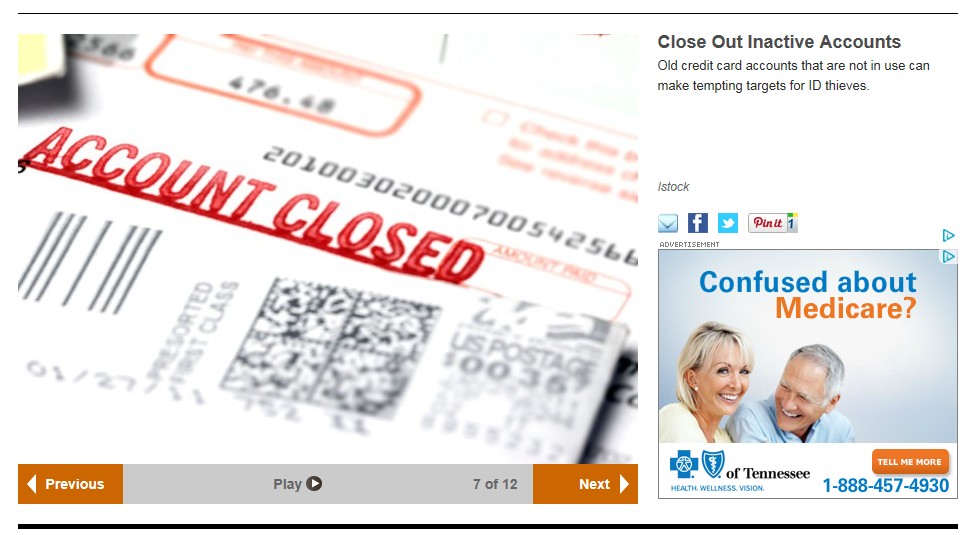 Close out Inactive Accounts

Old credit card accounts that are not being used make tempting targets for ID thieves
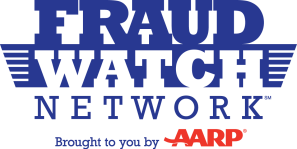 [Speaker Notes: READ SLIDE]
Protect Yourself From Identity Theft
Lock Electronic Devices

Setup passcodes on your smartphones, laptops and tablets to prevent unauthorized use if they are stolen. 44% of survey respondents over age 50 who own smart phones have not set up passcodes
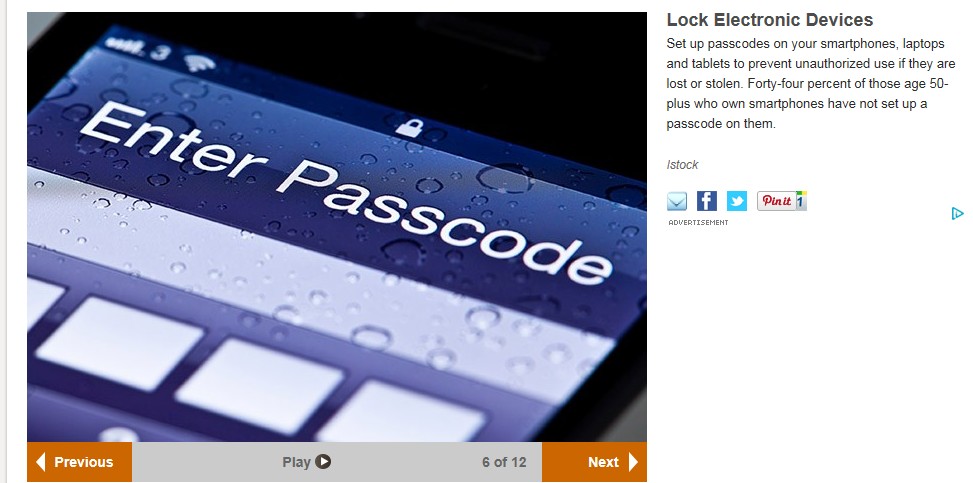 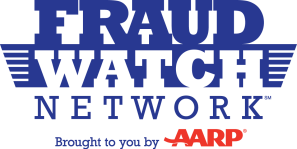 [Speaker Notes: READ SLIDE]
Protect Yourself From Identity Theft
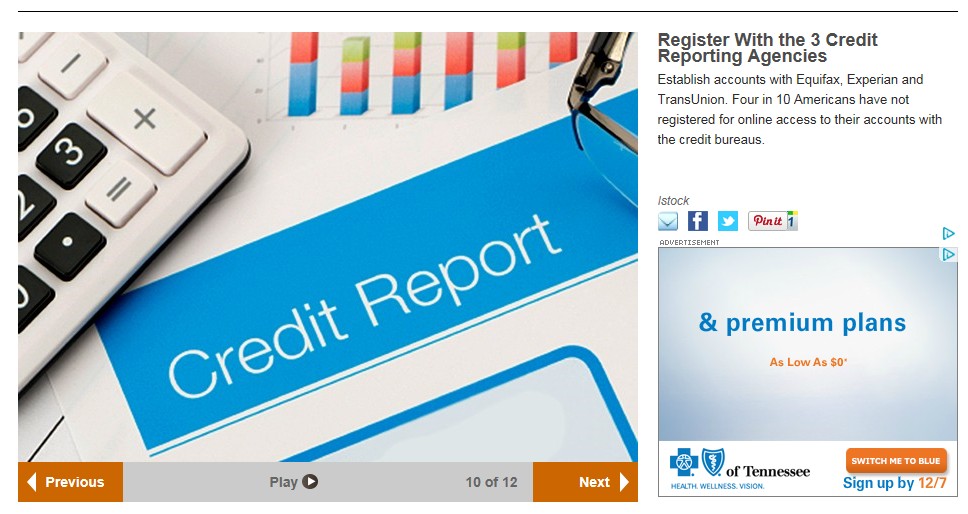 Close out Inactive Accounts

Old credit card accounts that are not being used make tempting targets for ID thieves
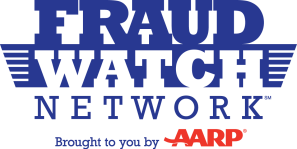 [Speaker Notes: READ SLIDE]
Protect Yourself From Identity Theft
Put Fraud alerts or Freezes on Your Accounts if ID Theft is Suspected
You can put a fraud alert or establish a credit freeze on your accounts by contacting the 3 credit bureaus. Only 16% of survey respondents that had received breach notifications put fraud alerts on their credit files, and less that 6% opted for credit freezes.
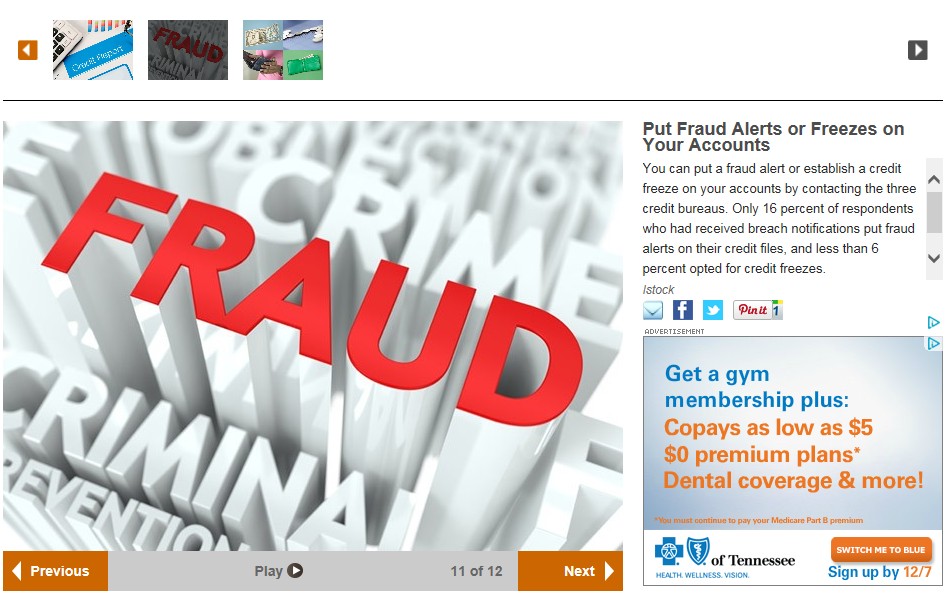 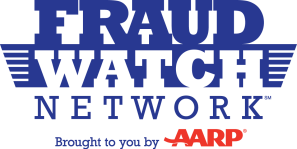 [Speaker Notes: READ SLIDE]
Protect Yourself From Identity Theft
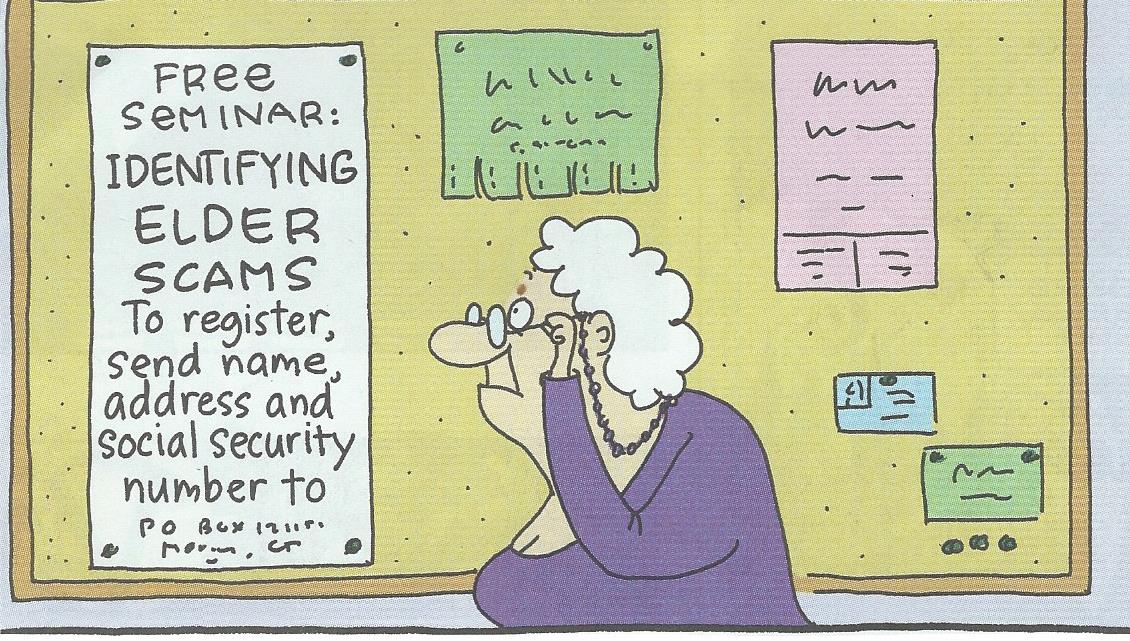 Not a very Good Idea!
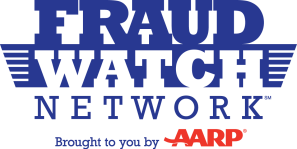 [Speaker Notes: READ SLIDE]
Protect Your Computer
The Rising Malware Threat
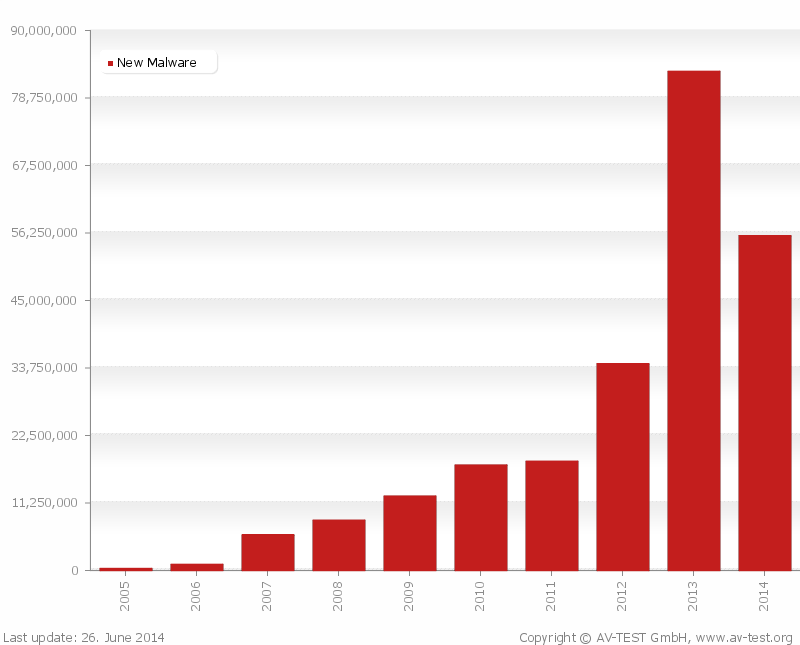 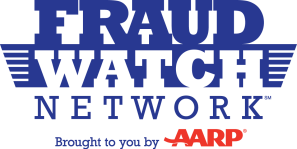 [Speaker Notes: READ SLIDE]
Protect Your Computer
What is Malware?
Malware is an umbrella term used to describe hostile or intrusive software, including:
Trojans, Virus, Worms, Backdoors, Botnets
Phishing account information theft
Bank account withdrawal, credit card usage, loan falsification
RansomWare (You pay to unlock your files)
Keyloggers  (copies and transmits your key strokes)
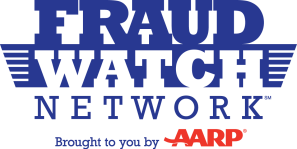 [Speaker Notes: READ SLIDE]
Protect Your Computer
Personal Computers are hacked and subject to viruses and malware just like the  government and major corporations.
There are a number of things you can do to protect your personal computer.
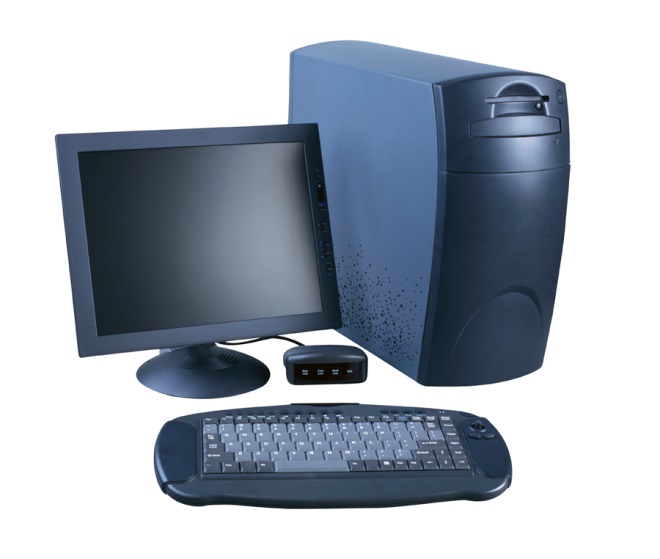 Computers and your other mobile devices should use passwords.
If you have a Wireless Network in your home it should be encrypted and require a password to connect. This prevents unauthorized access to your network and is easy to do on your router.
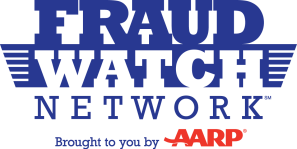 [Speaker Notes: READ SLIDE]
Protect Your Computer
How to Protect your Wireless Network
Open your Router Setup page
Usually by typing “192.168.1.1” into your web browser, then enter user name and password. Often “admin” for both
Change the default password

Change the Network’s SSID Name

Enable Network Encryption
Enter a passphrase to access your network

For added security you can enable “Filter MAC Addresses”
This limits access to your network to specific devises
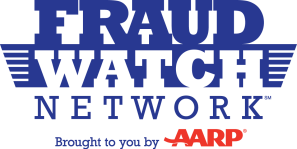 [Speaker Notes: READ SLIDE]
Protect Your Computer
Typical Router Setup Screen
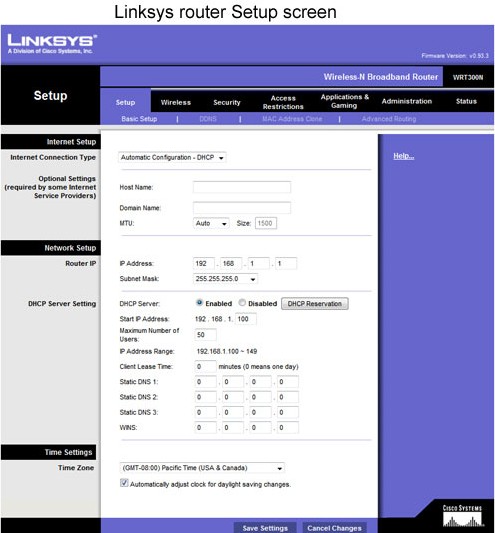 [Speaker Notes: READ SLIDE]
Protect Your Computer
Connecting to a Secure Wireless Network
Secure Networks require a Passphrase or Key
Most modern Routers have a button on the Router to connect a wireless devise without typing the Passphrase
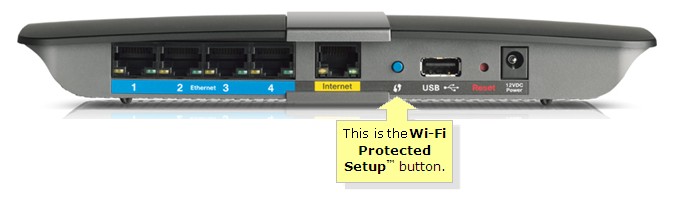 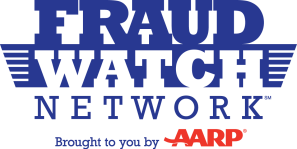 [Speaker Notes: READ SLIDE]
Protect Your Computer
Anti-virus and Malware Protection
Computers should have both Virus and Malware Protection Software.
Only one Anti-virus program can be active on your computer.
There can be multiple Malware protection programs running together on your computer.
Most computers have Anti-virus protection but Malware protection is  newer and not as commonly used.
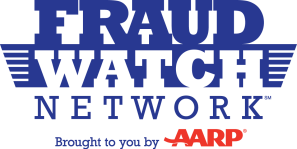 [Speaker Notes: READ SLIDE]
Protect Your Computer
Methods of Infection
Email attachments

Email web links

Infected web sites

Infected Flash drives

Adding an infected system to a network (i.e. Windows XP Computers)
[Speaker Notes: READ SLIDE]
Protect Your Computer
Methods of Malware Infection
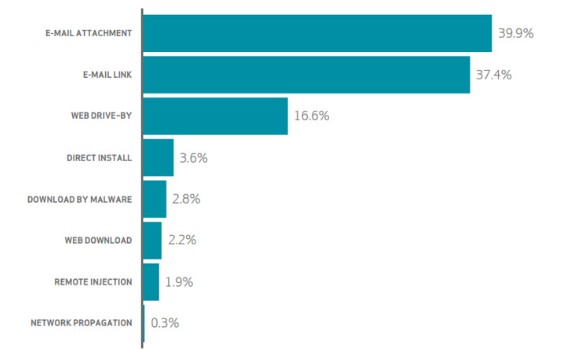 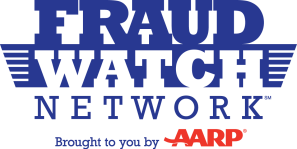 [Speaker Notes: READ SLIDE]
Protect Your Computer
Why “Windows XP” in not Secure
Microsoft and other software companies are constantly providing updates to keep their product secure.
Microsoft’s Windows products have a lifecycle with dates when support ends. Specific dates are as follows:
Windows XP – April 8, 2014
Windows Vista – April 11, 2017
Windows 7 – January, 14, 2020
Windows 8.1 – January 10, 2023
Windows 10 – October 14, 2025
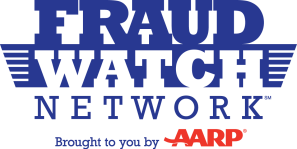 [Speaker Notes: READ SLIDE]
Protect Your Computer
How to Protect your Computer
Install and keep Antivirus software current and regularly scan your files
Install Malware software like “MalwareBytes” 
Run “Windows Update” regularly to keep your operating system current. Periodically run it manually, even if you have it set to update automatically. 
Not all updates install automatically, some must be installed manually.
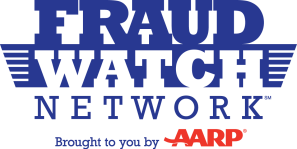 [Speaker Notes: READ SLIDE]
Popular Anti-Malware Software
MalwareBytes
The free version works well but must be run manually to detect and remove suspicious files 

The “Pro” version is now a annual subscription for $39.99. It actively runs all of the time.    A 14 day Free Trial version is also available.
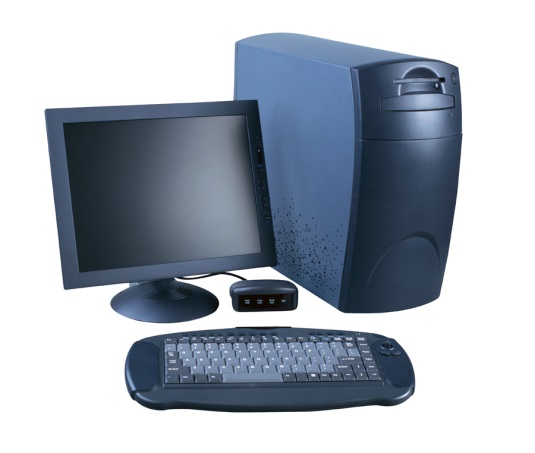 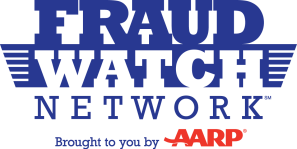 [Speaker Notes: READ SLIDE]
Popular Anti-Malware Software
SUPERAntiSpyware Professional
The free version must also be run manually to detect and remove suspicious files. 

The “Pro” version has an annual subscription of $25.99 for 1 PC. Free Trial version also available

Additional PCs are $9.95 each.
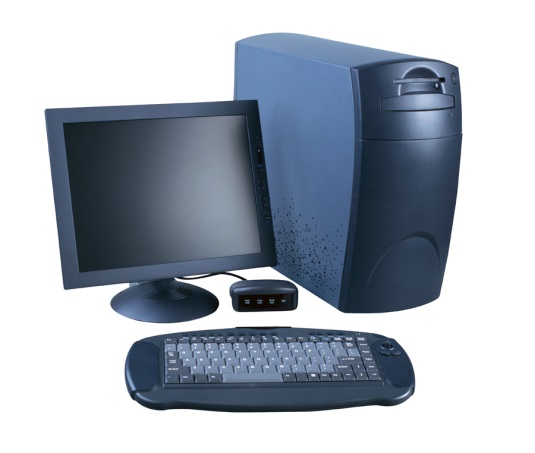 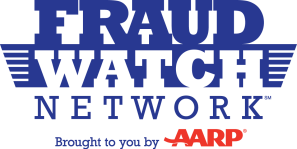 [Speaker Notes: READ SLIDE]
Popular Anti-Malware Software
Difficult to Remove Viruses & Malware
Use the Bleeping Computer website for these free downloads. Most popular program include:

AdwCleaner

Junkware Removal Tool

Other Tutorials and Programs
      are also available on 
      Bleeping Computer
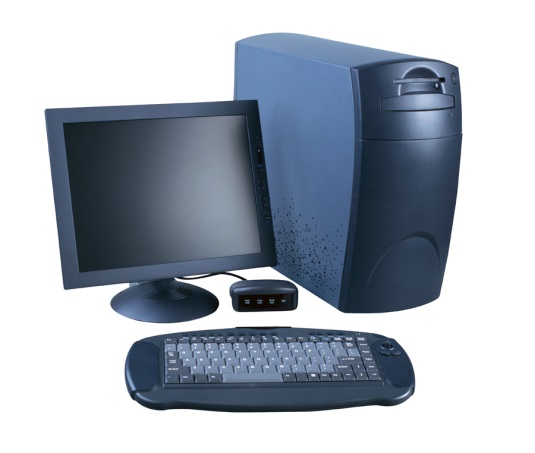 [Speaker Notes: READ SLIDE]
Protect Your Computer
Keep All your Programs Current
Personal Software Inspector (PSI)  is a free program that advises you when newer versions are available for the software programs installed on your computer.

It also provides links to download
      newer versions as needed.
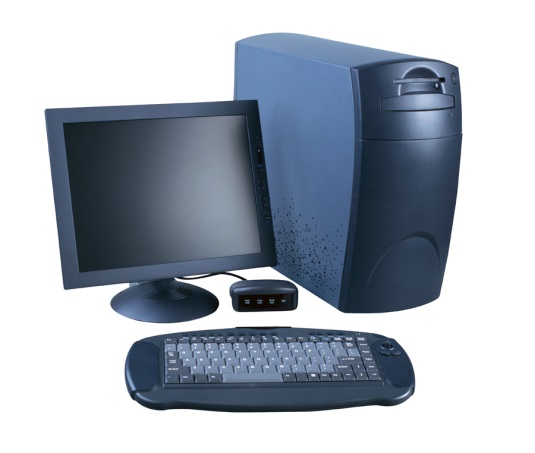 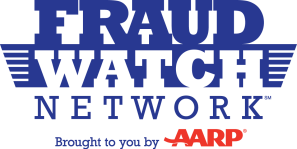 [Speaker Notes: READ SLIDE]
Protect Your Computer
Installing or Updating Software
Read the fine print when installing or updating software on your computer before automatically clicking OK . 
Sometimes you may be authorizing the                                    installation of additional programs or setting changes that you may not 
want.
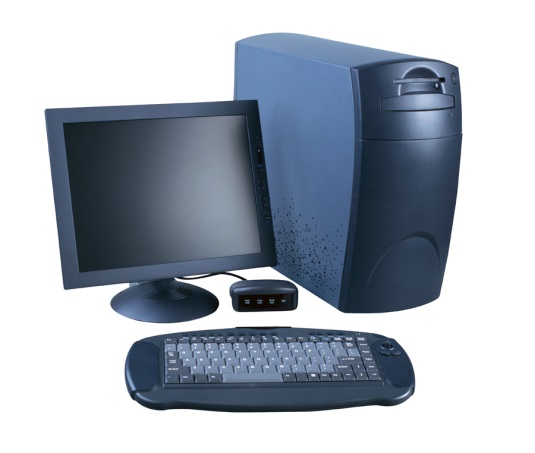 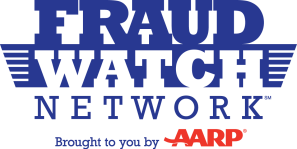 [Speaker Notes: READ SLIDE]
Protect Your Computer
Standard verses Admin Accounts
Create and use Standard Accounts rather than Admin Accounts will prevent the installation of new programs on your computer without authorization.
Standard Accounts can do almost everything, but may require a password for tasks like installing new software. Unwanted software won’t be install without authorization.
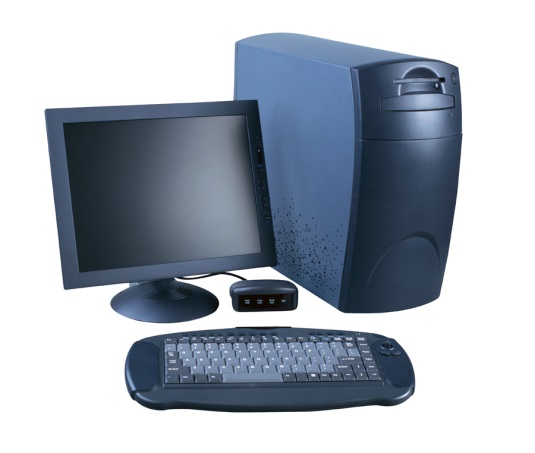 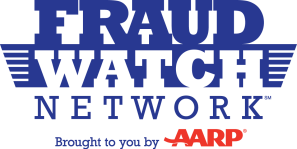 [Speaker Notes: READ SLIDE]
Protect Your Computer
Security Sensitive Programs
Oracle's Java is very vulnerable, if you do not need it, remove it for your computer.

Adobe Reader and Adobe Flash Player are vulnerable too, keep them up-to-date with the most current versions
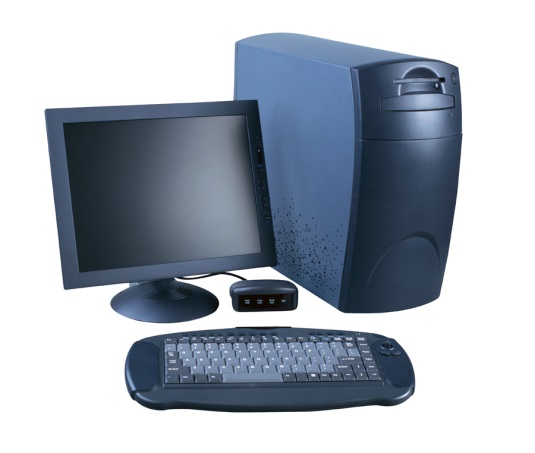 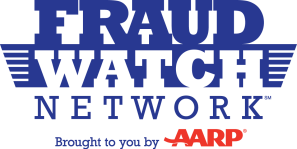 [Speaker Notes: READ SLIDE]
Protect Your Computer
Don’t Open Suspicious Websites
WOT (Web of Trust) is a free add-on for your browser that warns you of untrustworthy websites and rouge web stores.
It uses a red or green traffic light symbol when searching on the Internet to identify safe and questionable sites
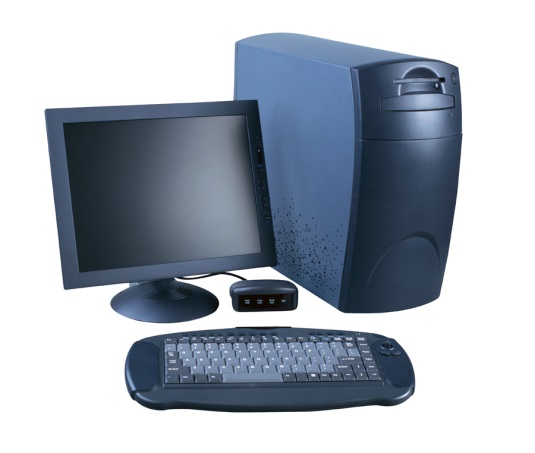 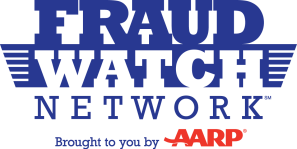 [Speaker Notes: READ SLIDE]
Protecting Your Idenity
Using your Computer away from Home
WiFi at many hotels, Starbuck’s or MacDonald's without a password is unsecure
Never use unsecured Free WiFi to log into Social Media, engage in Credit Card or online Banking
Public WiFi can come at a steep price – the theft of your finances and identity
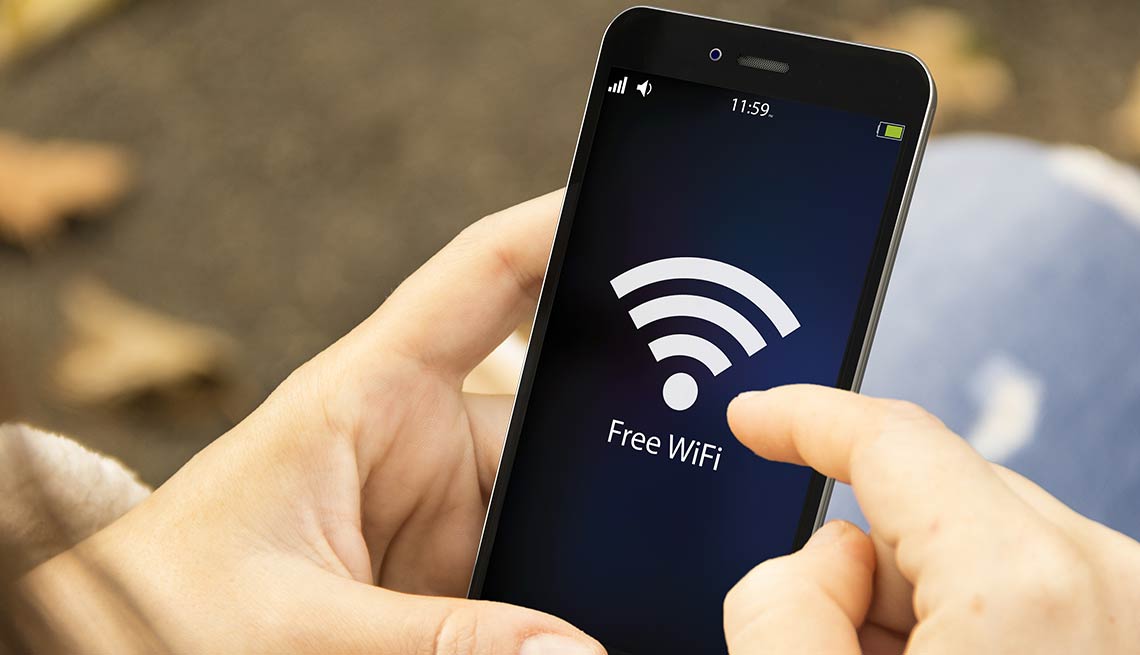 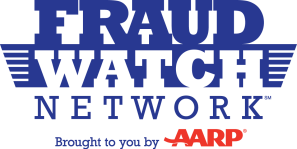 [Speaker Notes: READ SLIDE]
Protecting Your Idenity
Using your Computer away from Home
Rather than using Free WiFi, many Smartphones include a Secure HotSpot for tasks that you want to be secure.

Many SmartPhone plans include the Hotspot feature at no additional change.
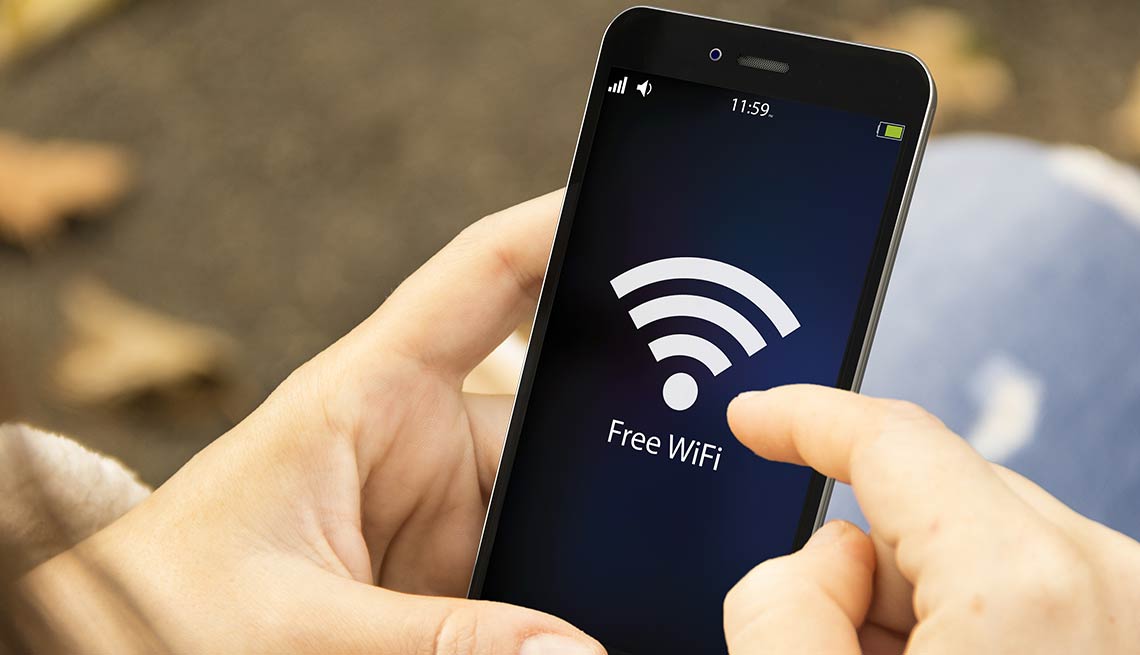 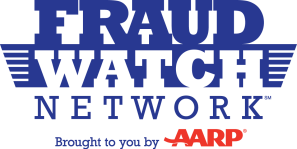 [Speaker Notes: READ SLIDE]
Protecting Your Idenity
How to Identify Secure Websites
Look for the “s” after the “http” in the Website’s (url) address. 






This identifies that you are 
      connected to a secure website.
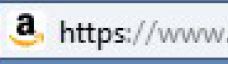 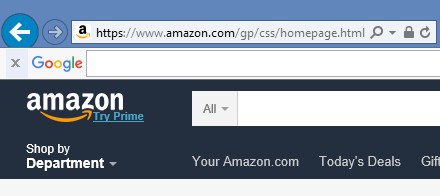 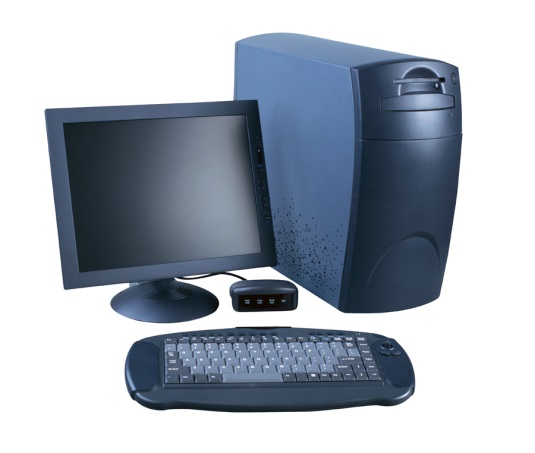 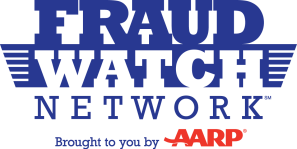 [Speaker Notes: READ SLIDE]
Protecting Your Idenity
Using Credit Cards on the Internet
Credit Cards are safe on secure websites with reputable companies.
Limit the number of cards you use online to more easily monitor their use.
Some cards will provide email or text Alerts when….
Card Used in Another Country
Charges Exceed a Specific Amount 
     that can be as low as $5 or $10.
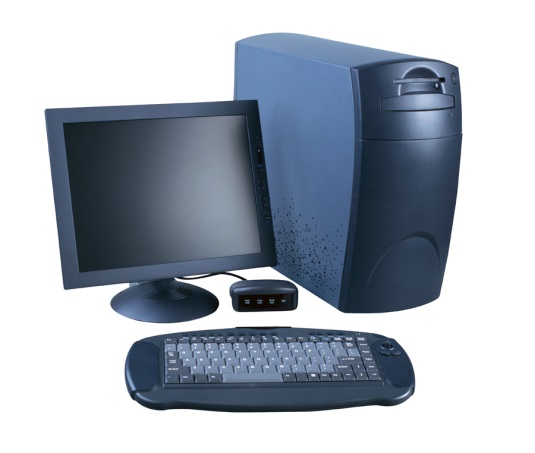 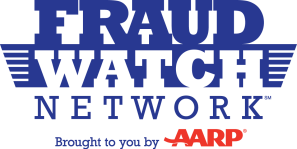 [Speaker Notes: READ SLIDE]
Protecting Your Idenity
Credit Cards with EMV Chips
The new EMV “Smart” Cards can thwart the most common ways thieves clone credit cards.
The chip encodes the information provided the merchant differently each time it is used.
The chip does not provide this protection when used online.
But some cards will provide email or 
     text Alerts when….
Card  Not Presented – Like Online Use
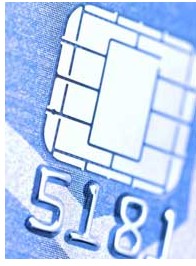 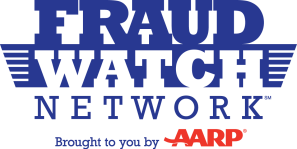 [Speaker Notes: READ SLIDE]
AARP is Fighting for You
AARP is a Watchdog:
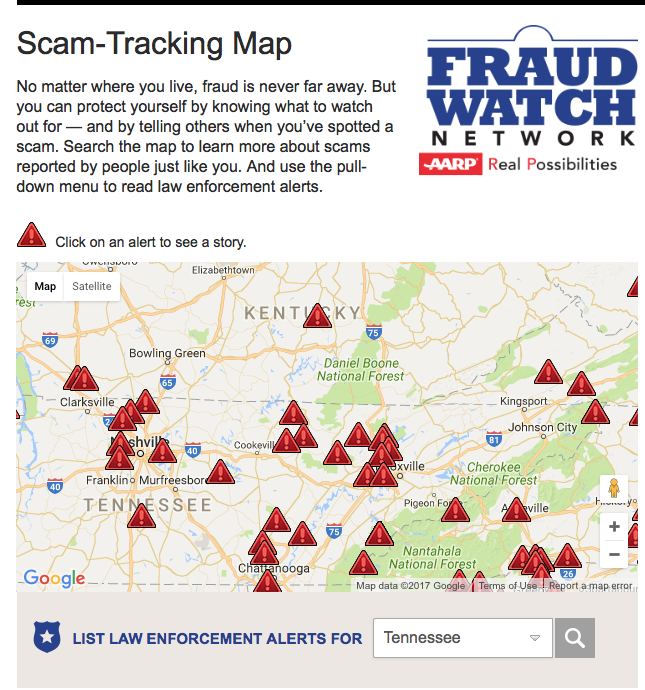 Recent Tennessee Reported  Scams
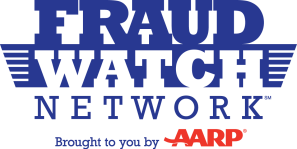 [Speaker Notes: READ SLIDE]
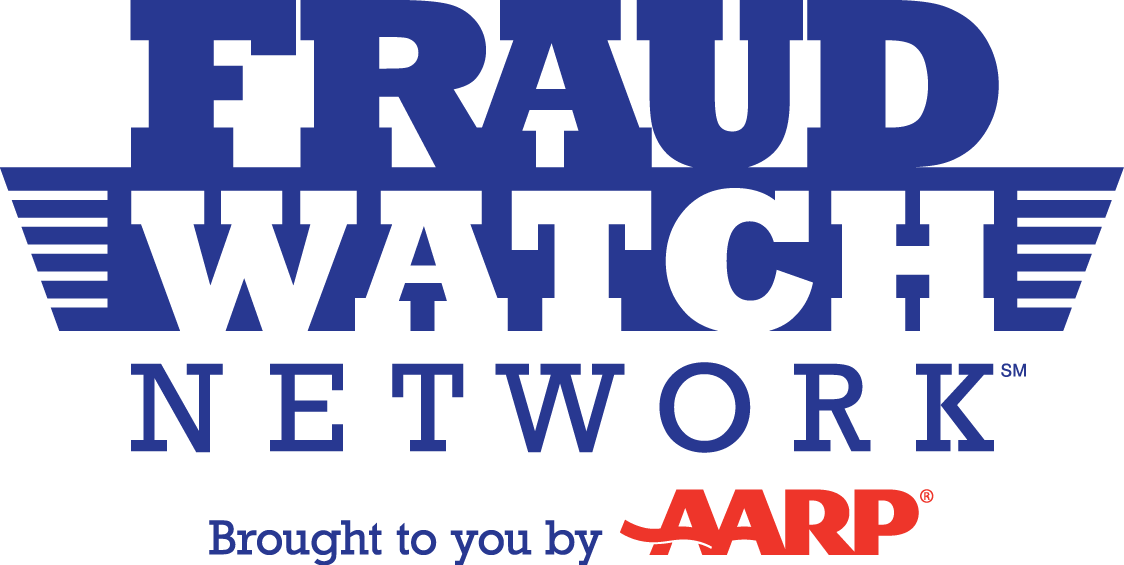 Sign Up for Alerts by e-mail

If you don’t have email call the Fraud Watch phone number (877-908-3360) to be added to either phone or mailed fraud alerts

 Thank You
[Speaker Notes: Over the years, AARP has worked to educate members about how to protect themselves from fraud. State offices have done scam jams and recruited fraud fighters, E&O has produced anti-fraud materials, our publications cover it regularly, and the Foundation runs a Fraud Fighter program that proactively reaches out to people who fit a victim profile to provide them with ammunition to defend themselves. Why has this work continued, even during times when it was not recognized as a high priority of the organization? Because it resonates with our members, and can provide us with opportunities to engage with people who have turned away from us for any number of reasons. 

For this reason, we launched the Fraud Watch Network as a pilot campaign. It’s a pretty basic concept:  

Identity theft, investment fraud and scams rob millions of Americans of their hard-earned money.  
 
AARP is launching the Fraud Watch Network to give people the resources to spot and avoid ID theft and fraud so they can protect themselves and their families.]